Вітаміни
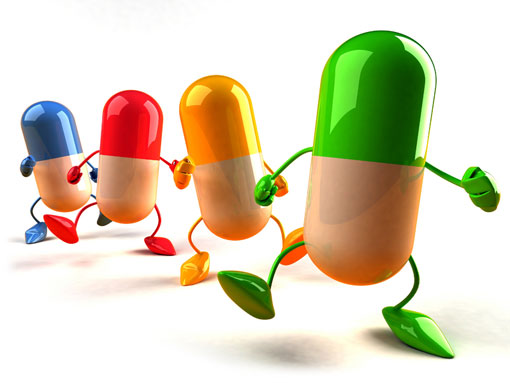 Вітаміни
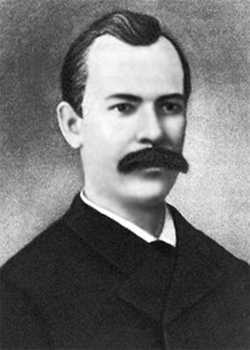 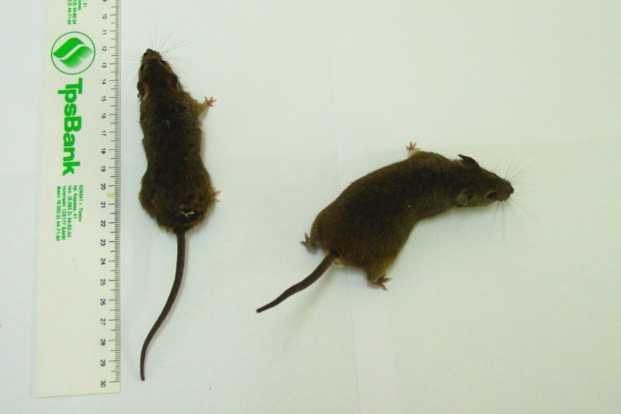 Микола Іванович Лунін (1853 – 1937) – російський педіатр,                      який започаткував вивчення вітамінів
Вітаміни
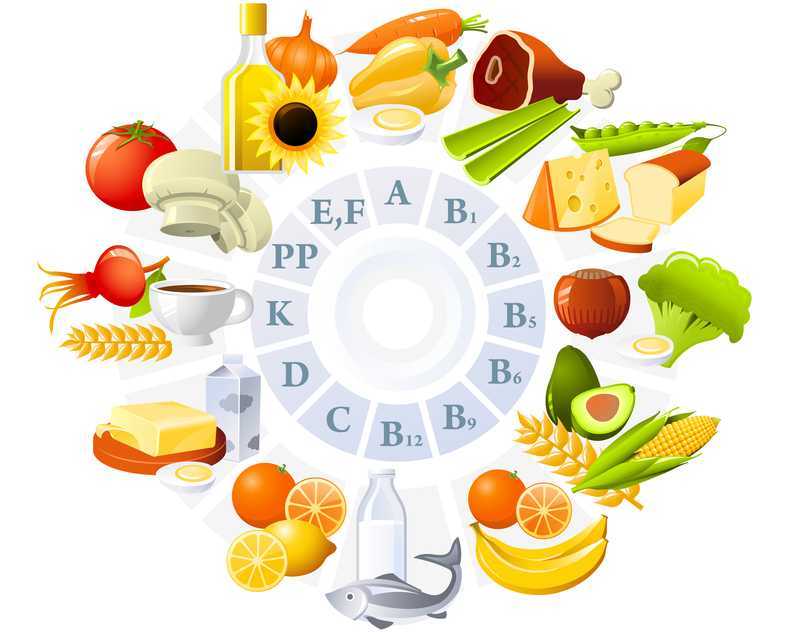 Більшість вітамінів не запасається в організмі
Вітаміни
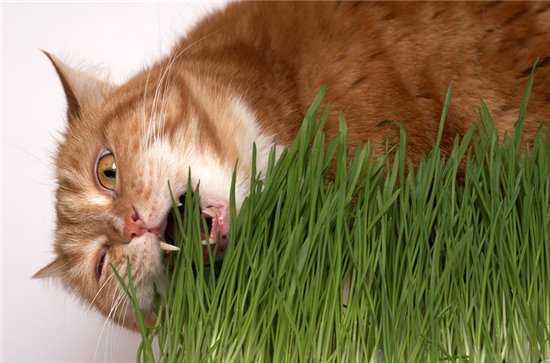 Нестача вітамінів викликає гіповітаміноз, відсутність – авітаміноз
Вітаміни
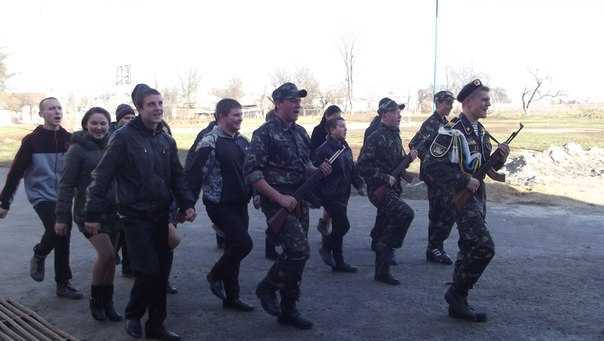 Потреба в вітамінах зростає у екстремальних для організму умовах
Водорозчинні: вітамін С (аскорбінова кислота)
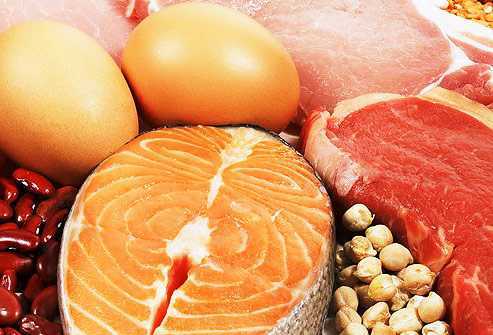 Є у ферментах, які забезпечують засвоєння білка клітиною
Водорозчинні: вітамін С (аскорбінова кислота)
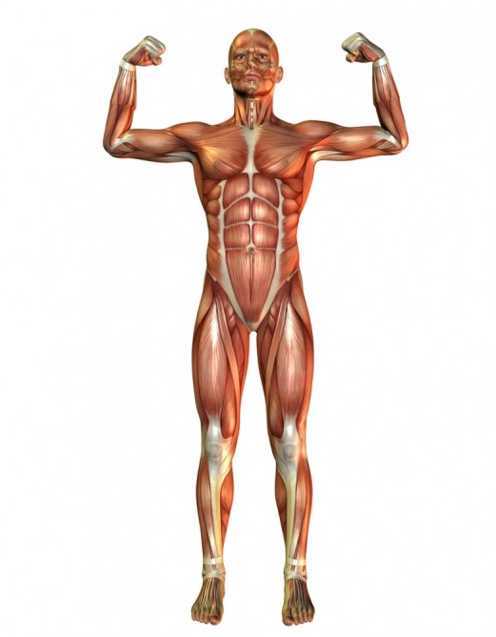 Міцність м’язової і сполучної тканини
Водорозчинні: вітамін С (аскорбінова кислота)
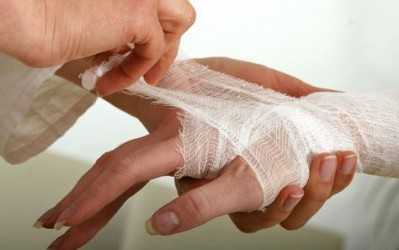 Швидке загоєння ран
Водорозчинні: вітамін С (аскорбінова кислота)
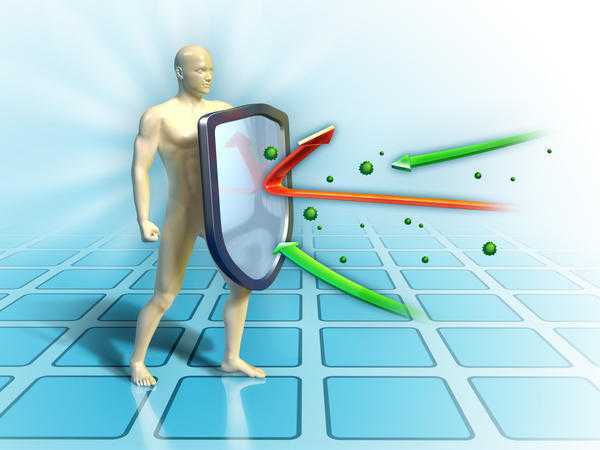 Імунітет
Водорозчинні: вітамін С (аскорбінова кислота)
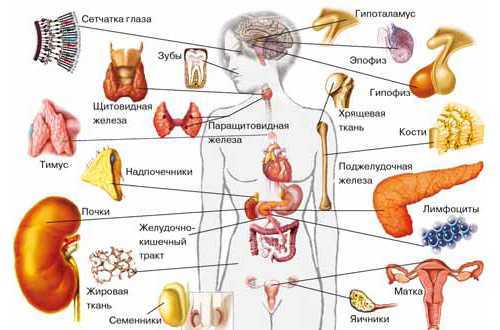 Нормальне продукування гормонів
Водорозчинні: вітамін С (аскорбінова кислота)
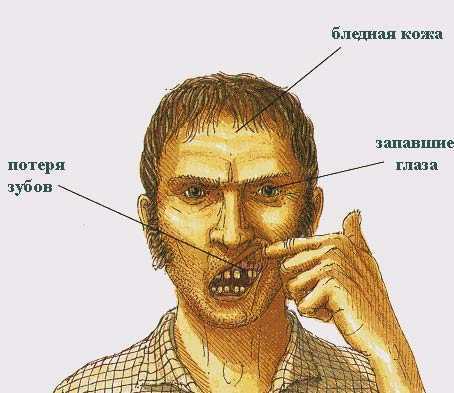 Нестача: цинга (припинення синтезу білків)
Водорозчинні: вітамін С (аскорбінова кислота)
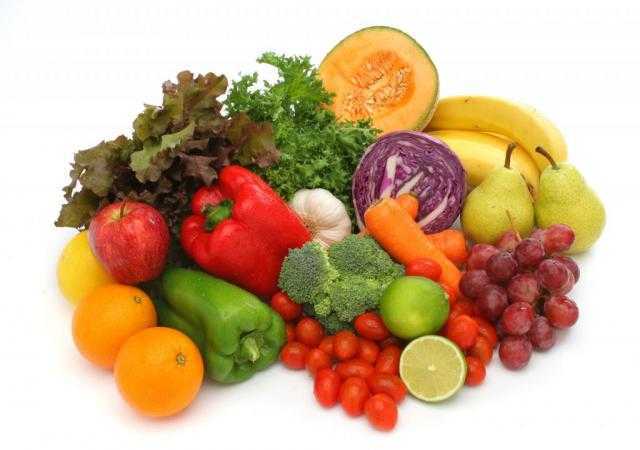 Добова норма 50…100мг (сира рослинна їжа)
Водорозчинні: вітамін С (аскорбінова кислота)
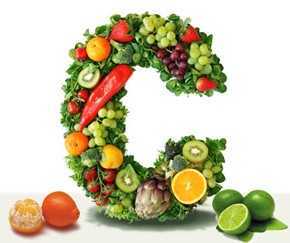 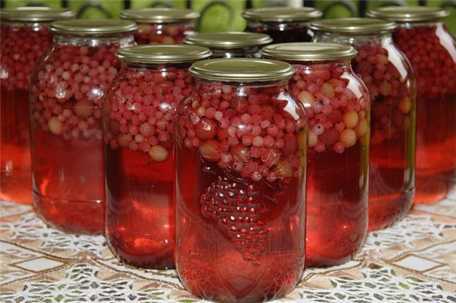 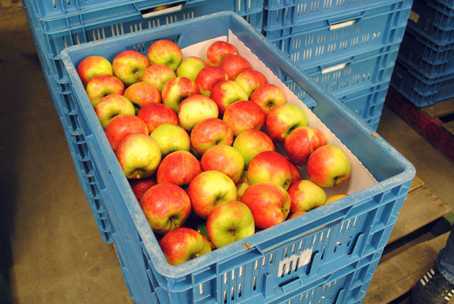 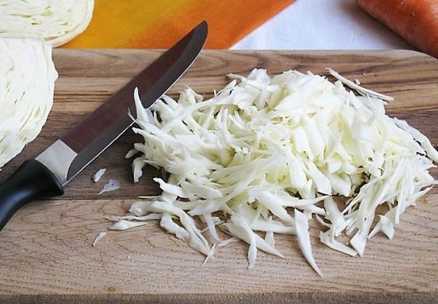 Руйнується при зберіганні, варінні, контакті з О2 і металами
Водорозчинні: вітаміни групи В
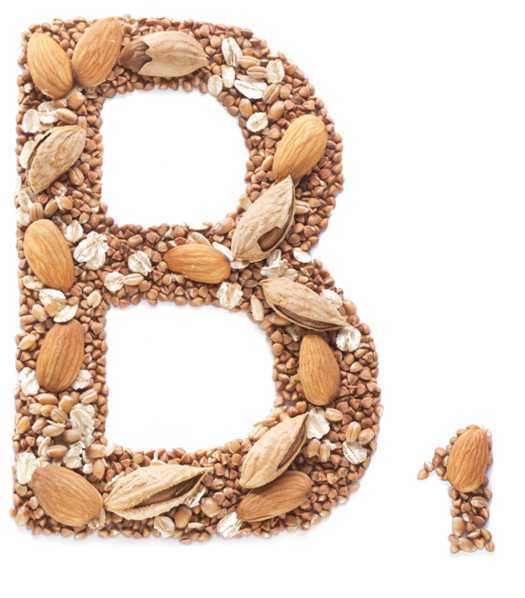 В1 (тіамін) (зернові, бобові, дріжджі) 
регулює вуглеводний обмін
Водорозчинні: вітаміни групи В
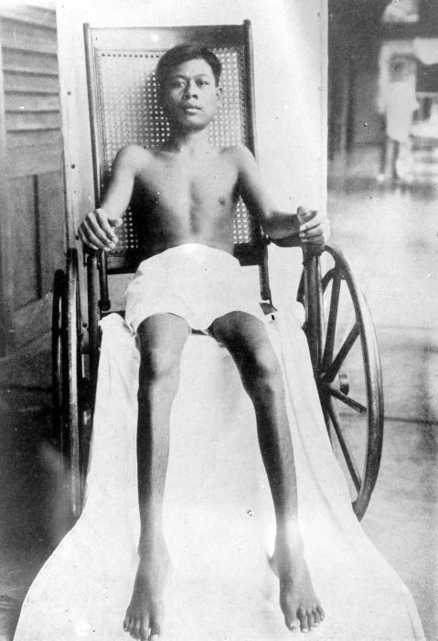 Нестача В1: бері-бері (параліч і виснаження)
Водорозчинні: вітаміни групи В
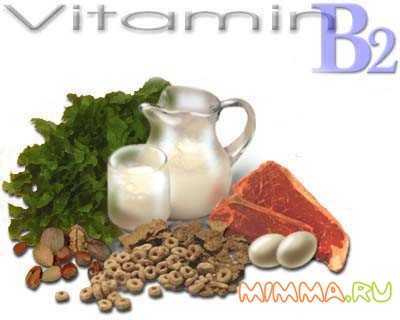 В2 (рибофлавін) (молочні продукти, бобові, зернові)
регулює обмін БЖВ, ріст і відновлення клітин
Водорозчинні: вітаміни групи В
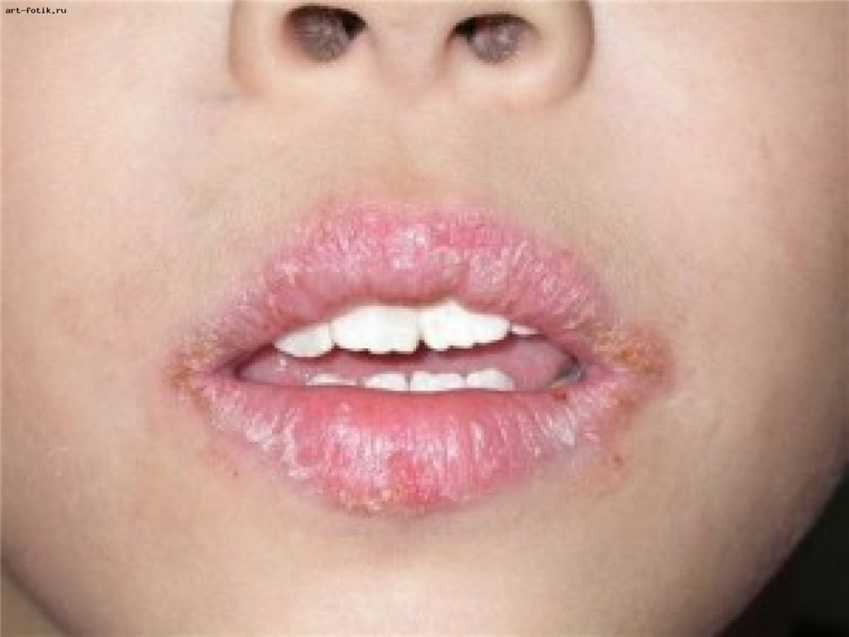 Нестача В2: хвороби шкіри, порушення зору
Водорозчинні: вітаміни групи В
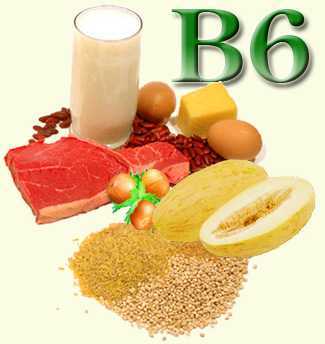 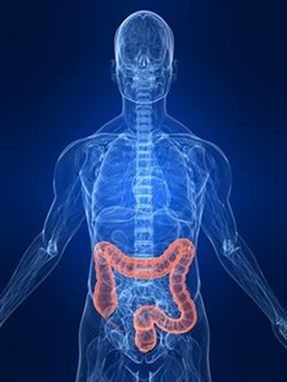 В6 (піридоксин) (різні продукти + утворюється 
в товстому кишечнику): забезпечує засвоєння БЖ
Водорозчинні: вітаміни групи В
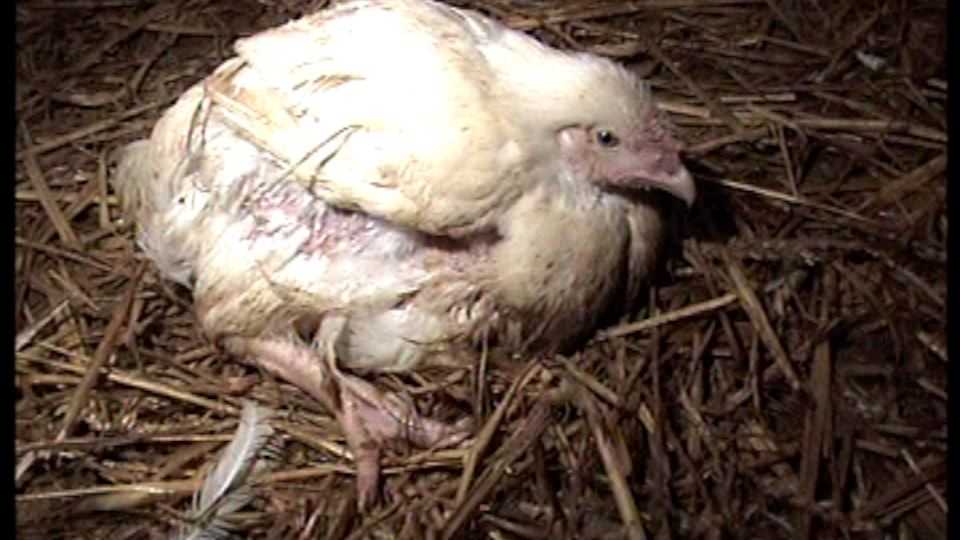 Нестача В6: затримка росту, розлади тралення, дратівливість, 
запалення шкіри і слизових оболонок
Водорозчинні: вітаміни групи В
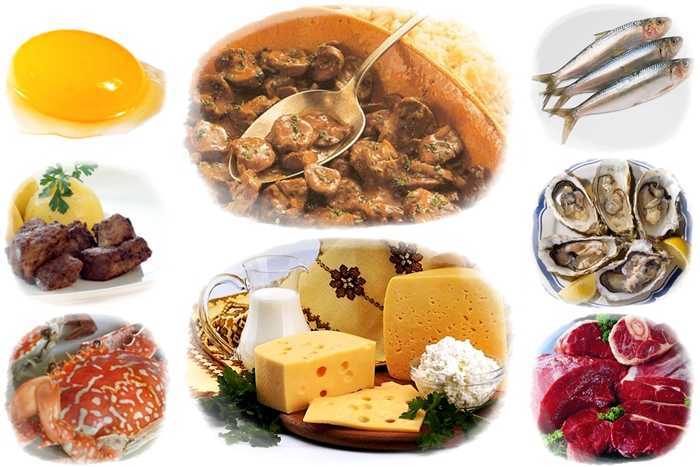 В12 (ціанокобаламін) (м’ясо, печінка): протианемічний
Водорозчинні: вітаміни групи В
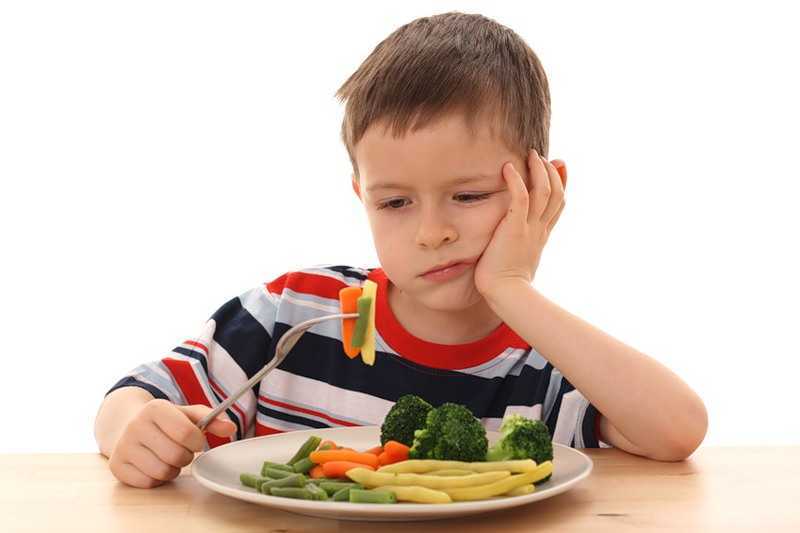 Нестача В12: анемія. Вегетаріанство – не для дітей!
Жиророзчинні: вітамін А (ретинол)
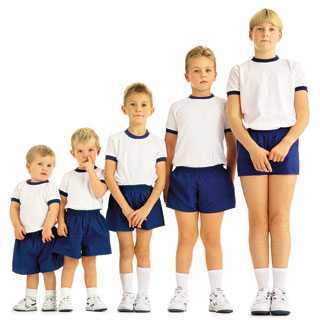 Обмін білків, ріст, розмноження та відновлення клітин, 
у зорових пігментах
Жиророзчинні: вітамін А (ретинол)
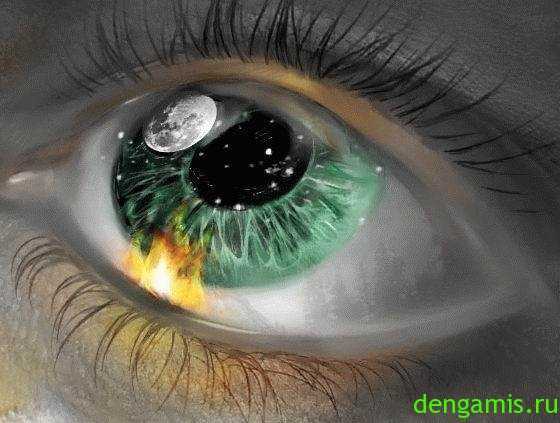 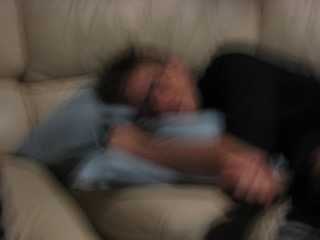 Нестача: «куряча сліпота», хвороби шкіри, малий ріст
Жиророзчинні: вітамін А (ретинол)
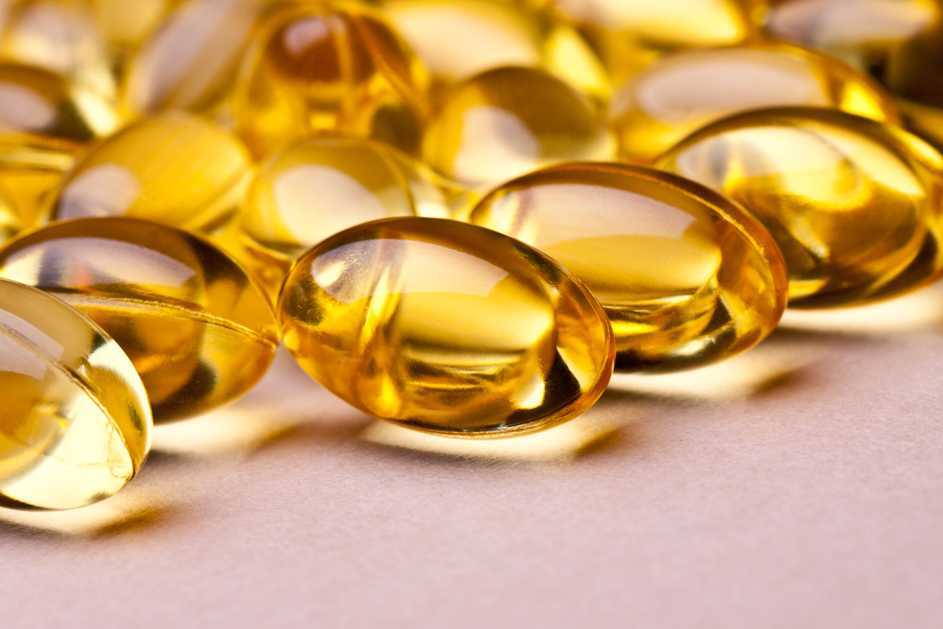 Міститься у тваринних жирах
Жиророзчинні: вітамін А (ретинол)
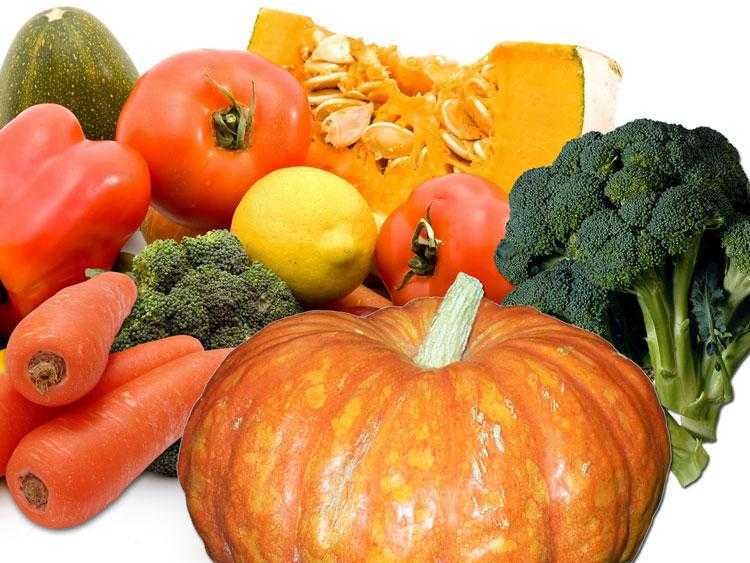 Неактивний попередник (каротин) – у  червоних і жовтих плодах
Жиророзчинні: вітамін D (кальциферол)
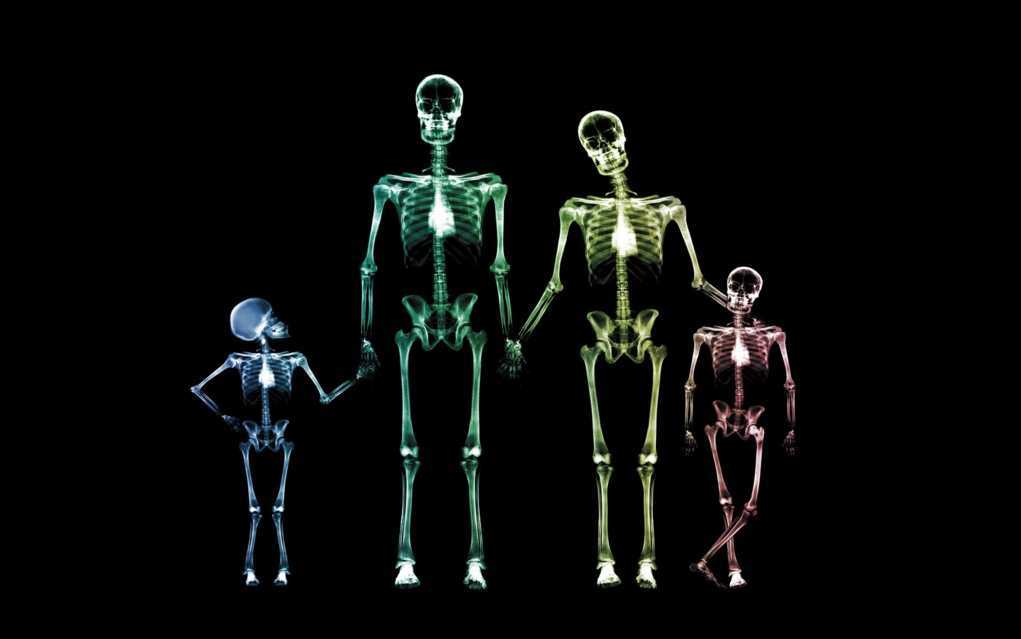 Кісткоутворення, обмін Са і Р
Жиророзчинні: вітамін D (кальциферол)
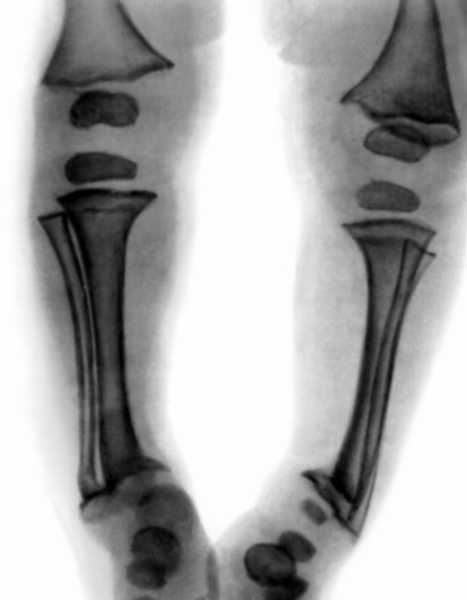 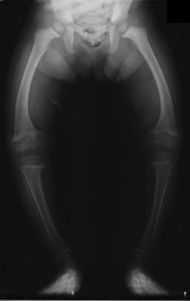 Нестача: рахіт
Жиророзчинні: вітамін D (кальциферол)
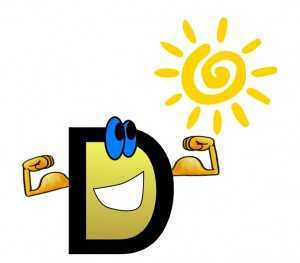 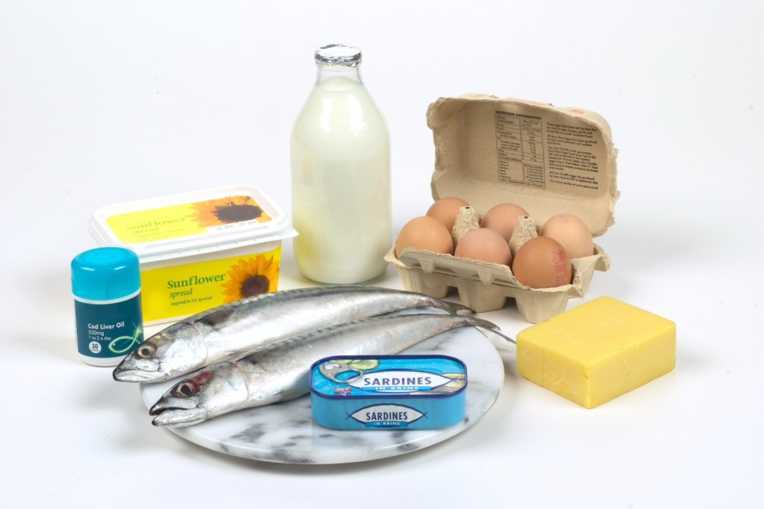 Міститься в печінці, жовтку + синтезується на сонці у шкірі
Жиророзчинні: вітамін Е (токоферол)
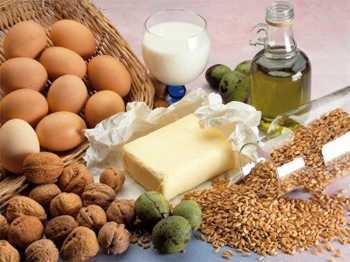 Впливає на розмноження, міститься 
у рослинних оліях, печінці, пророслій пшениці
Жиророзчинні: вітамін К (філохінон)
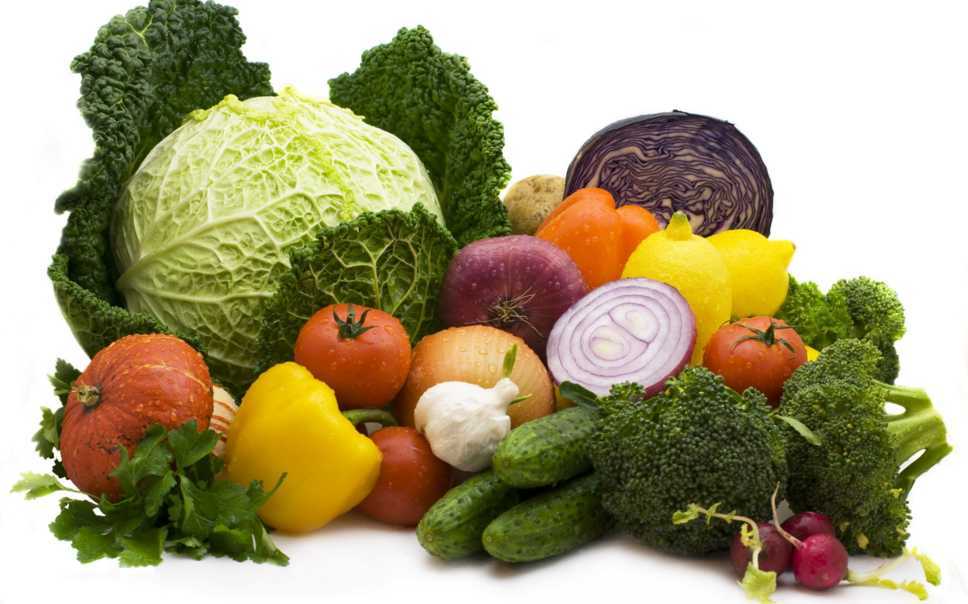 Утворення протромбіну. 
Міститься у деяких рослинах: капуста, салат, кропива
н
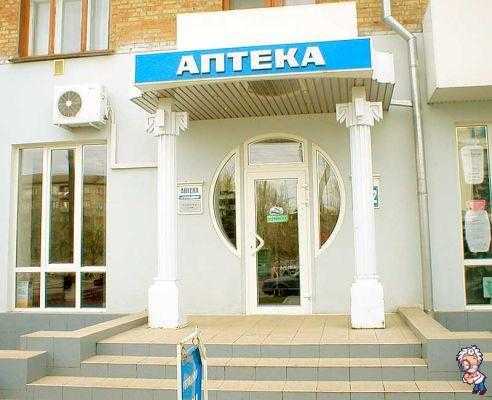 У чому найбільше вітамінів?
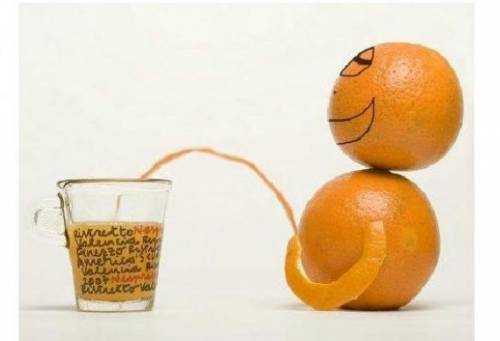 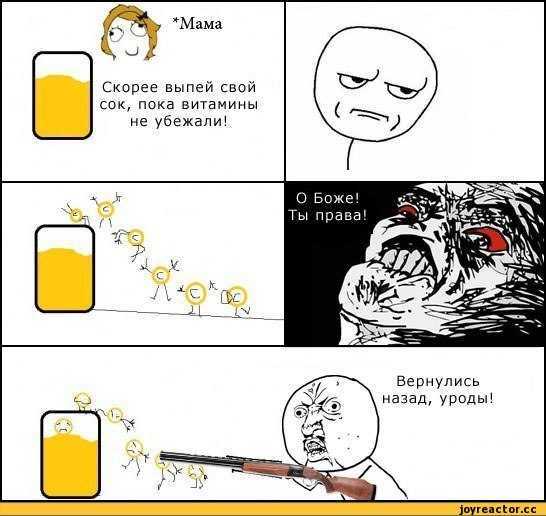 Скоріше 
випий сік, 
поки вітаміни
 не втекли
Ти мала рацію!
Повернулись назад,
 виродки!